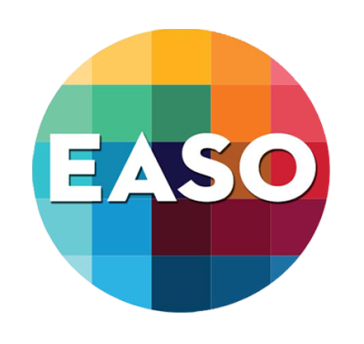 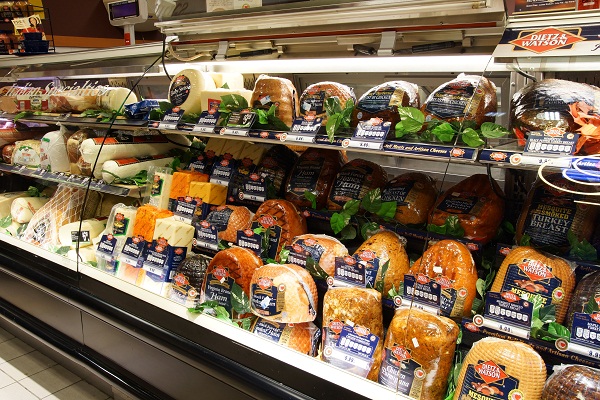 POS INVENTORY
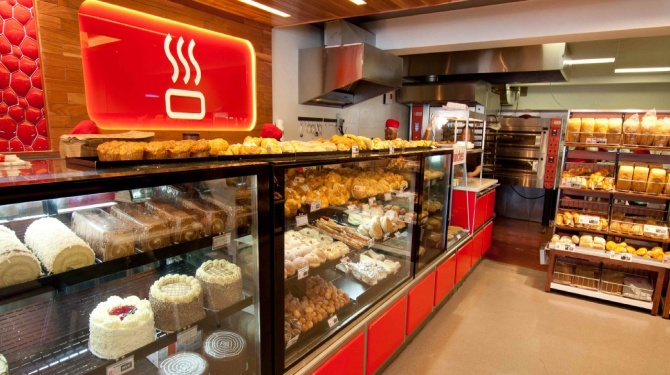 Made By:- Easovation Solutions
About  POS Inventory
Pos Inventory Software deals with selling of any  products  in order to complete retail  transaction with  invoice  print.

 It  provide  easy  process of   purchasing  more products  for customers.

It Comes with online purchases of product through android  app.

It comes with user friendly GUI in both website and  app.
Features of POS Inventory
Fast ,User friendly and light weight.
 It   decrease’s  time for generating  any type of Invoice.
 Different   accessible   rights  distribution between admin,         company, store, billing counter and customer . 
Real time data of today’s   total  revenue, Invoice  generated, sell  cost  of company.
Graphical  representation of  top Items Sell  and sell  on different store  in   last  10 days  .
Easier  to  add, update  and delete   any product with Image upload  facility .
Fast response time during  invoice generation  for customer.
 Software  is linked with  android  app  for online  customer.
It comes with  Excel, CSV, PDF and Print facility.
Abstract Information
Software Comes  with different  login systems
 
Admin Panel
Company panel 
Store panel
Counter panel
Customer panel
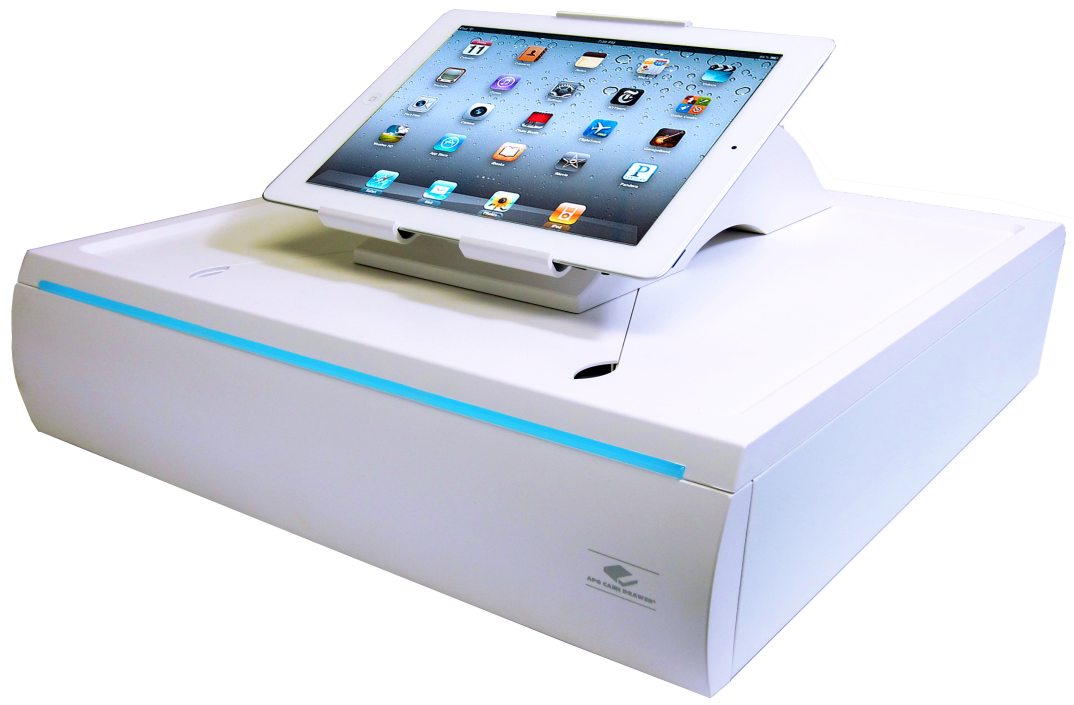 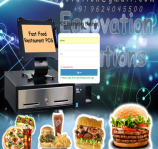 Login Panel
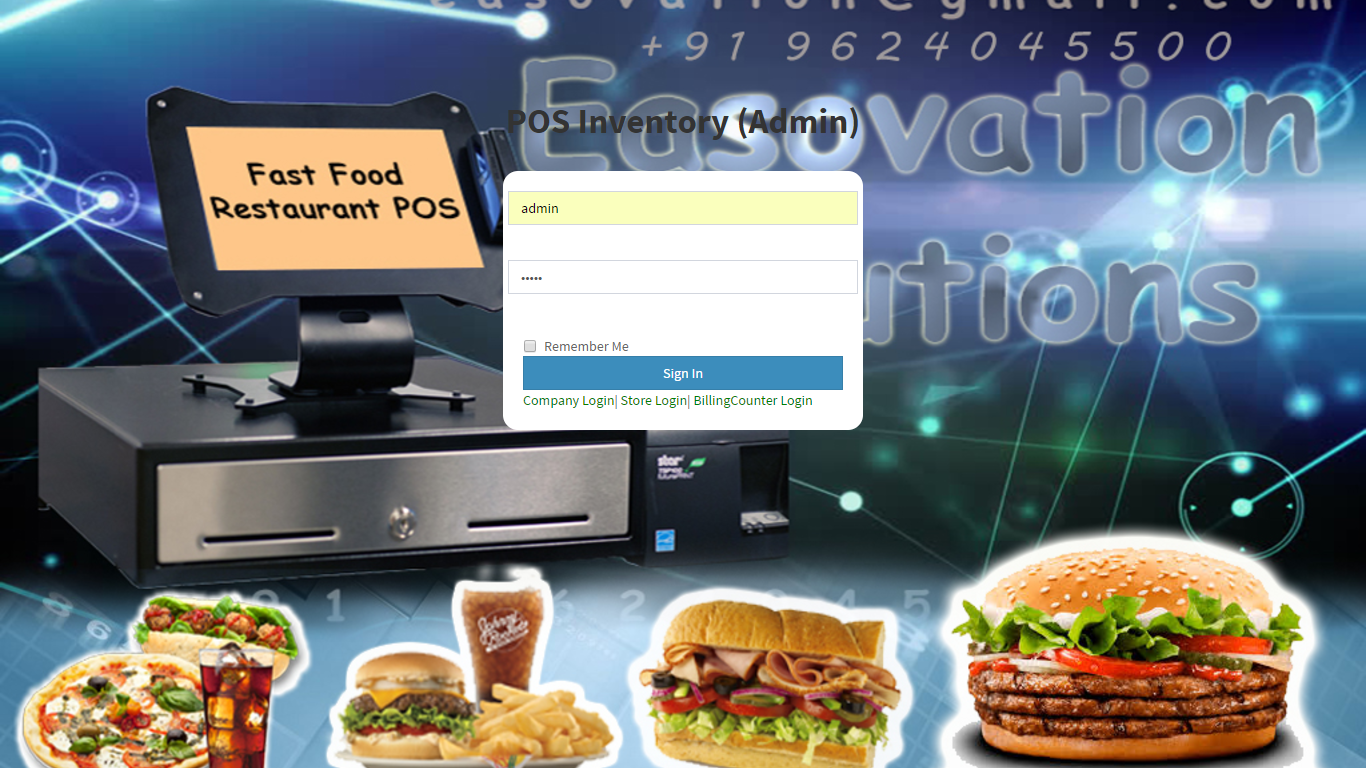 Access Rights Distribution
Admin Panel:- Admin is leader of the software having  full access  to account  of his store, counter, customer. It  can  do any  formal change in retail information of software.
 
 Company Panel:- Company  have rights to access store, counter, customer  panel  information  and can alter information on it. 
 
Store Panel:-  Store have rights to access invoice data from any of  billing counter  panel  and analyse any  particular counter under his store .  

Counter:-  Counter having only rights to generated invoice from front end software by selecting  product order for customer .
 
Customers :- Customer can accessing his current/previous  order  through  android app .
Admin Panel
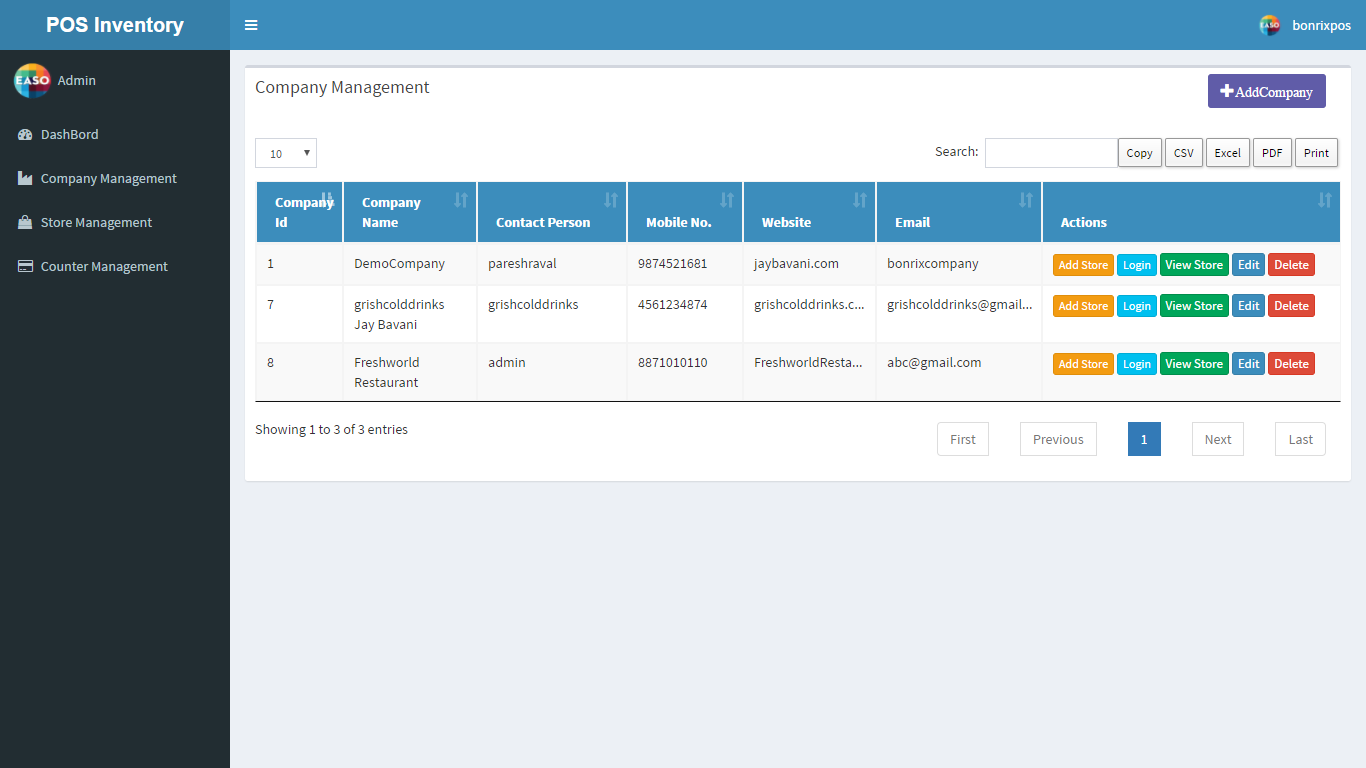 Company Panel
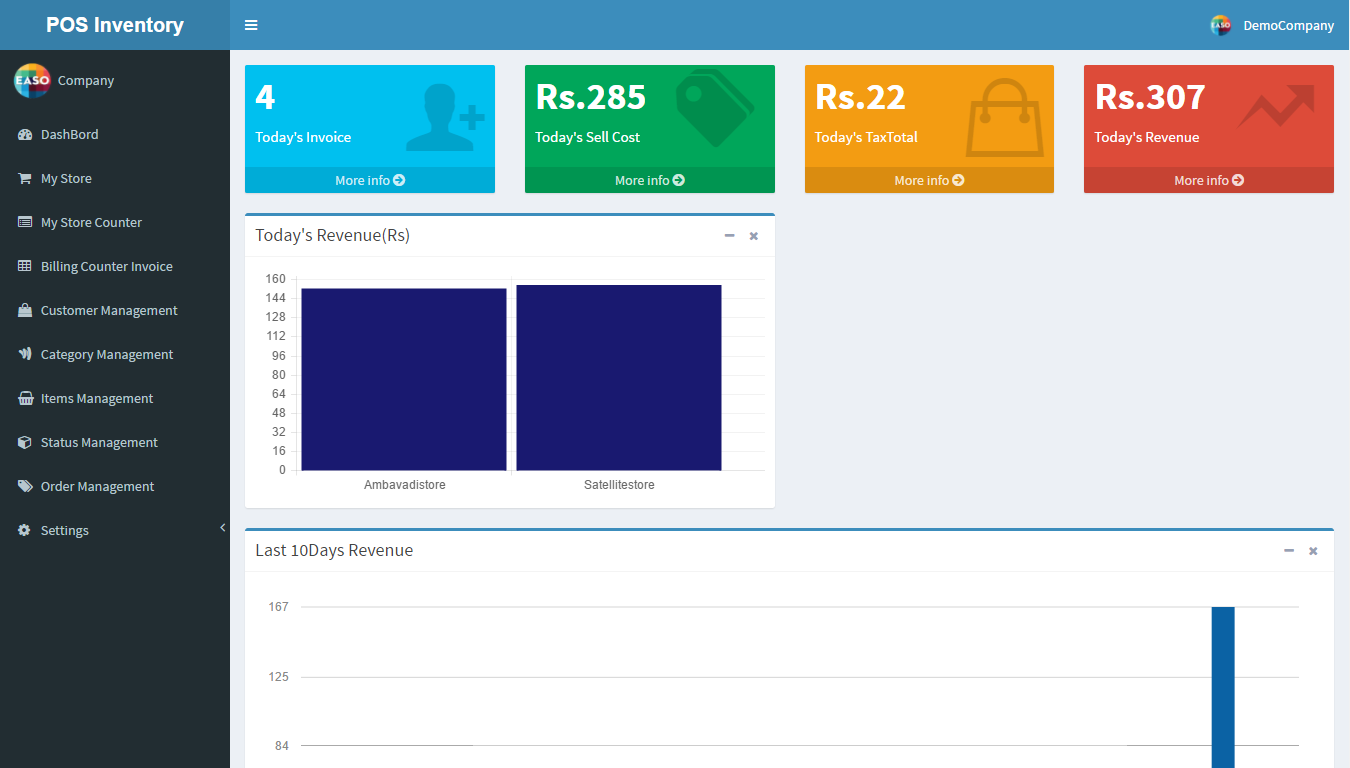 Company  Management
Dashboard :- Its  gives real time data of today’s invoice, sell cost, Tax Total, Revenue in numbered form .It provide graphical representation  of  Today’s sale revenue  store wise  . It also provide last  10 days   company  revenue  store wise.
 
 My store:- In which person can  view  all  store present in our company  with  view counter  facility . It has login access to store   counter. 
 
My Store Counter:- It provides  view of   Billing  counter  present in all store’s . View  invoice from  particular counter. 
 
Billing Counter Invoice:- This menu comes with  search option  between any  two dates for  finding  number of invoice  generated from different counter from particular store. It provides  information of all products from which invoice generated from different   billing counter.
Company Panel Screens
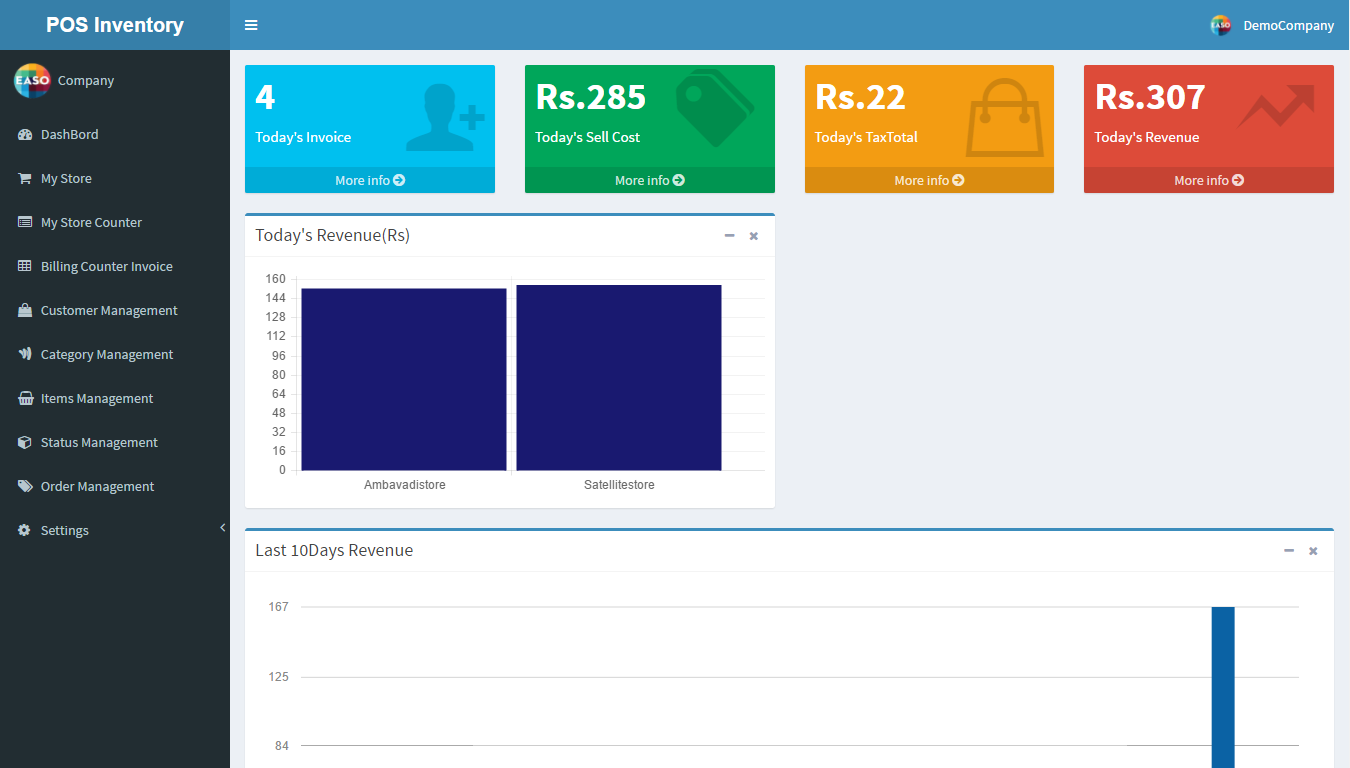 Graphical Presentation
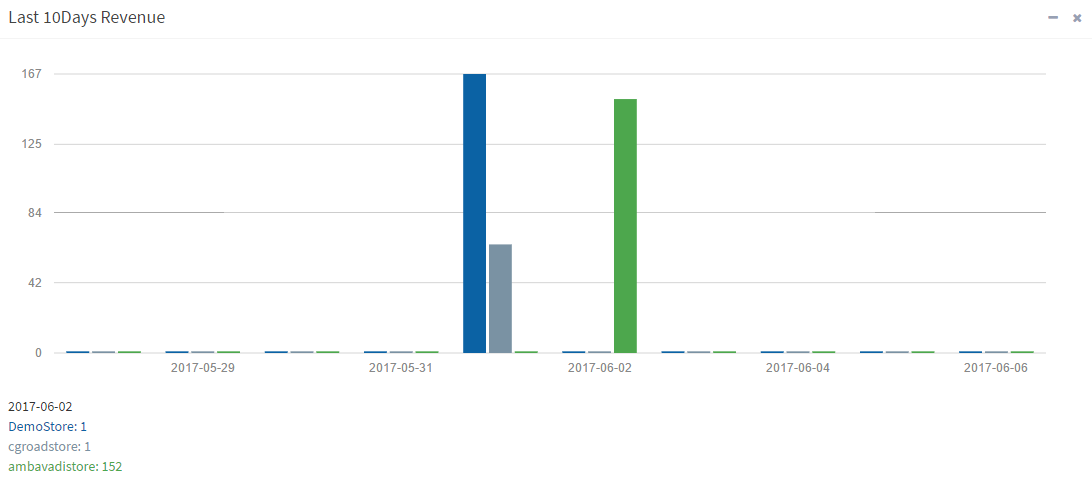 Customer Management:-  It  gives  data for all customer who register  through  android  app . It  comes  with  send    sms(short message service )   and   add  order  facility . It   give (optional)  login access to customer panel. 
 
Category Management:-In this   person can  Add, Update, Edit  and Delete any category of his/her company . It   also comes with image upload facility.
 
Items  Management: -   It comes with  Adding Items to respective category  of  items with image upload facility .It also edit/delete facility.
 
Status Management:- In this  We can Add Any  Status  for order made by customer through android app. And  helps on send sms to customer.
Customer  Management Screen
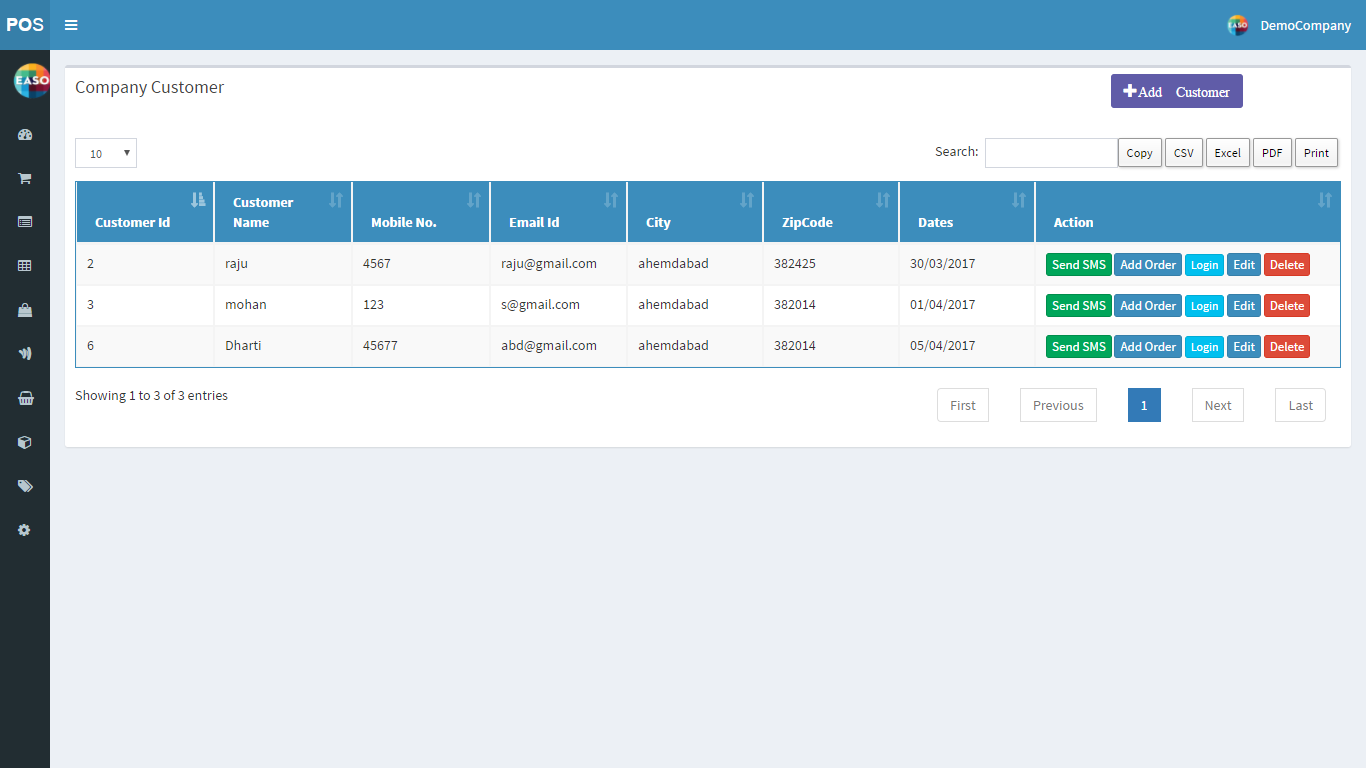 Send SMS  Dialog Box
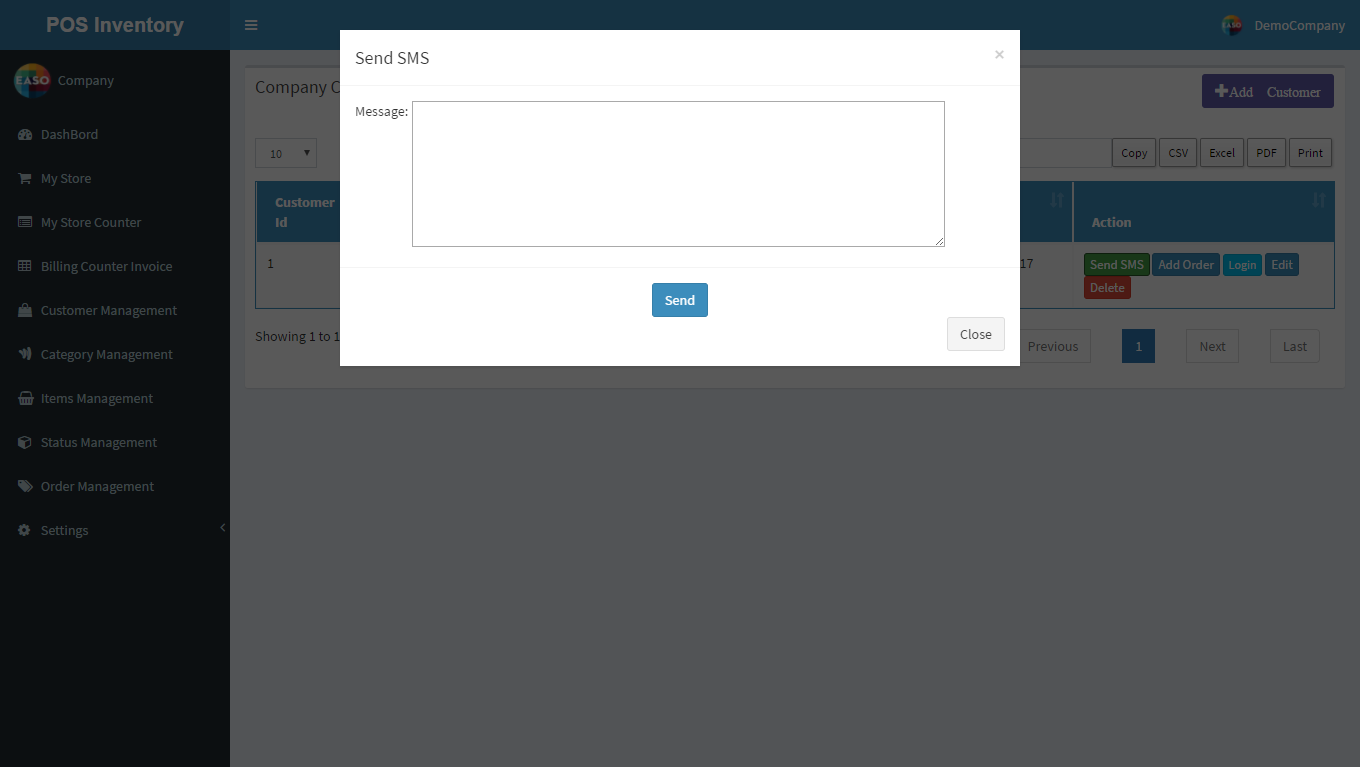 Settings:- 
 
SMS Template:- It comes with adding SMS format  for sending sms to customer.

SMS URL: – An Api for sending SMS to Customer regarding current status of  order .

Bill Template:- An format for  printing invoice for items purchase by  customer.
ADD Order  UI
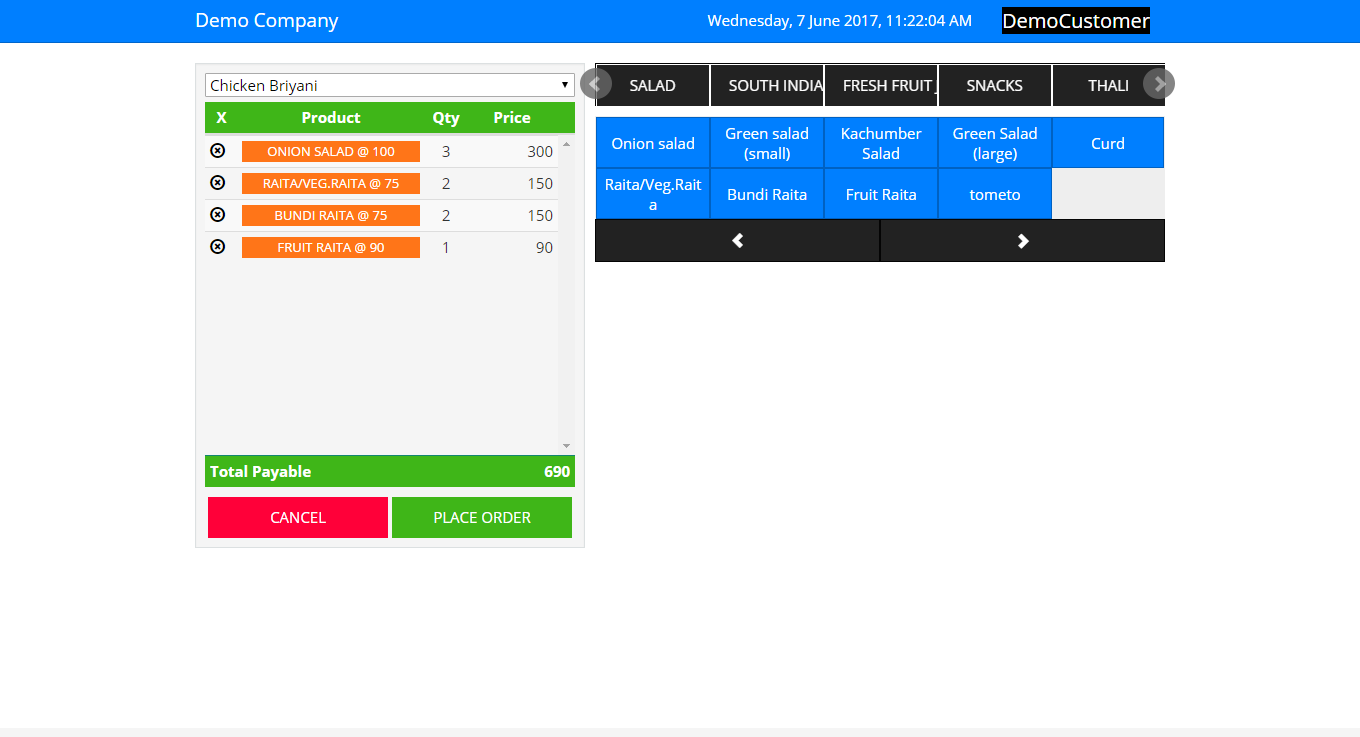 Status Management
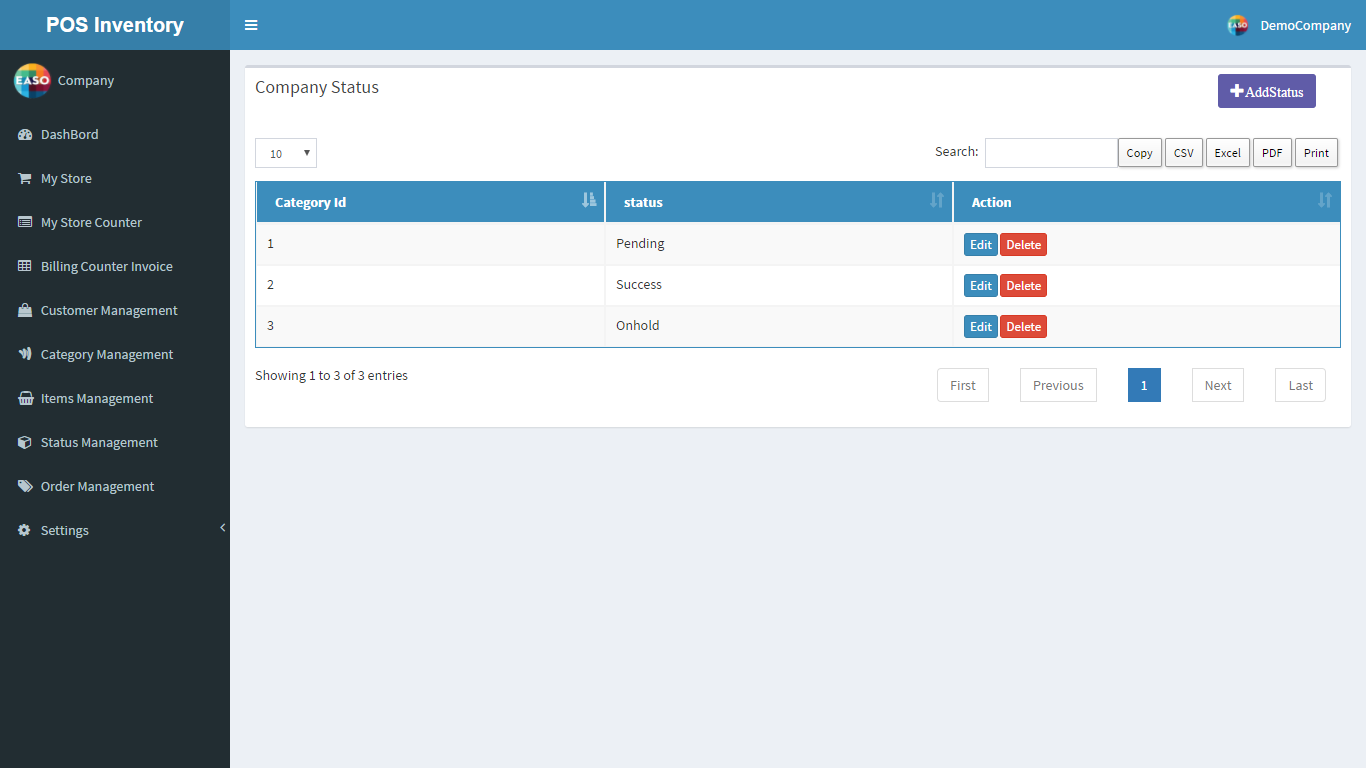 Invoice Format
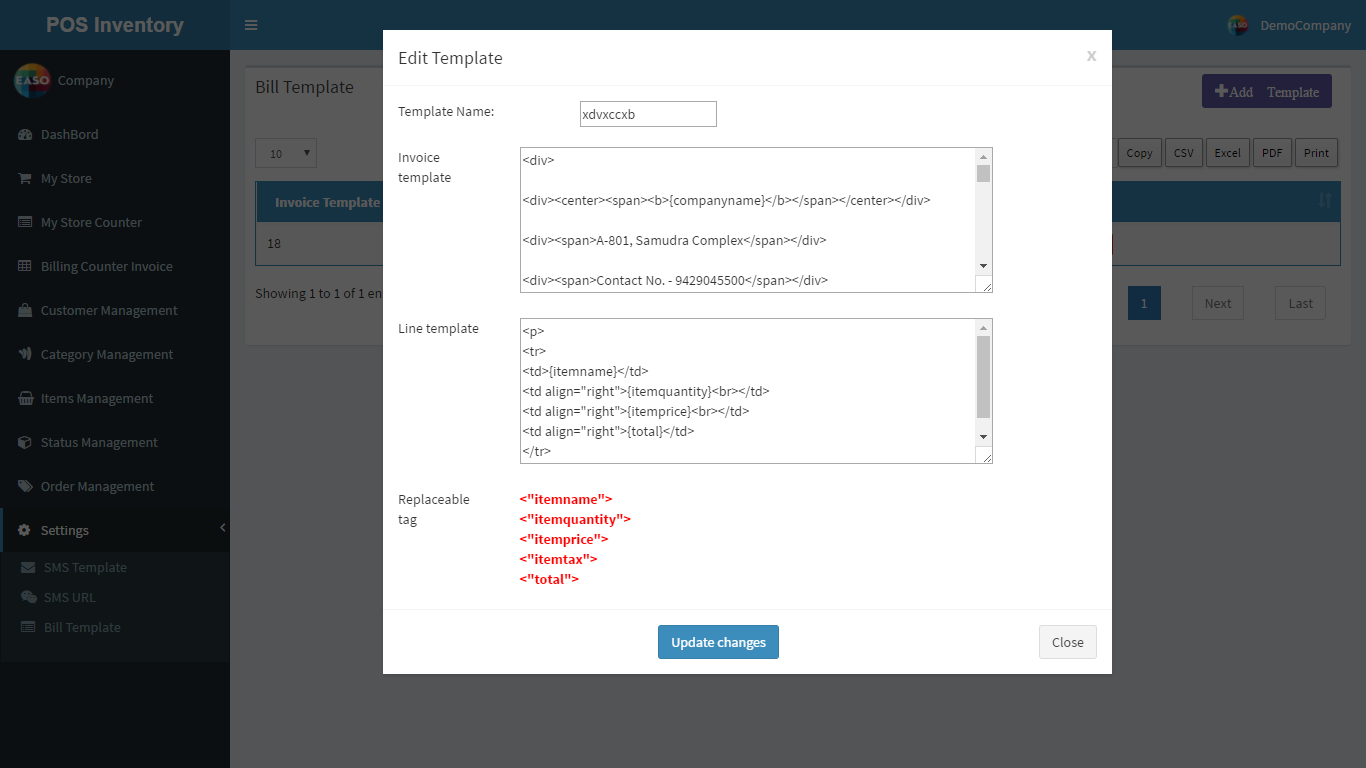 Store Management
My Counter: - It  show  details of all present in his store with contact detail.

 Counter invoice:-It gives invoice made from particular counter with view product facility.
Billing Invoice
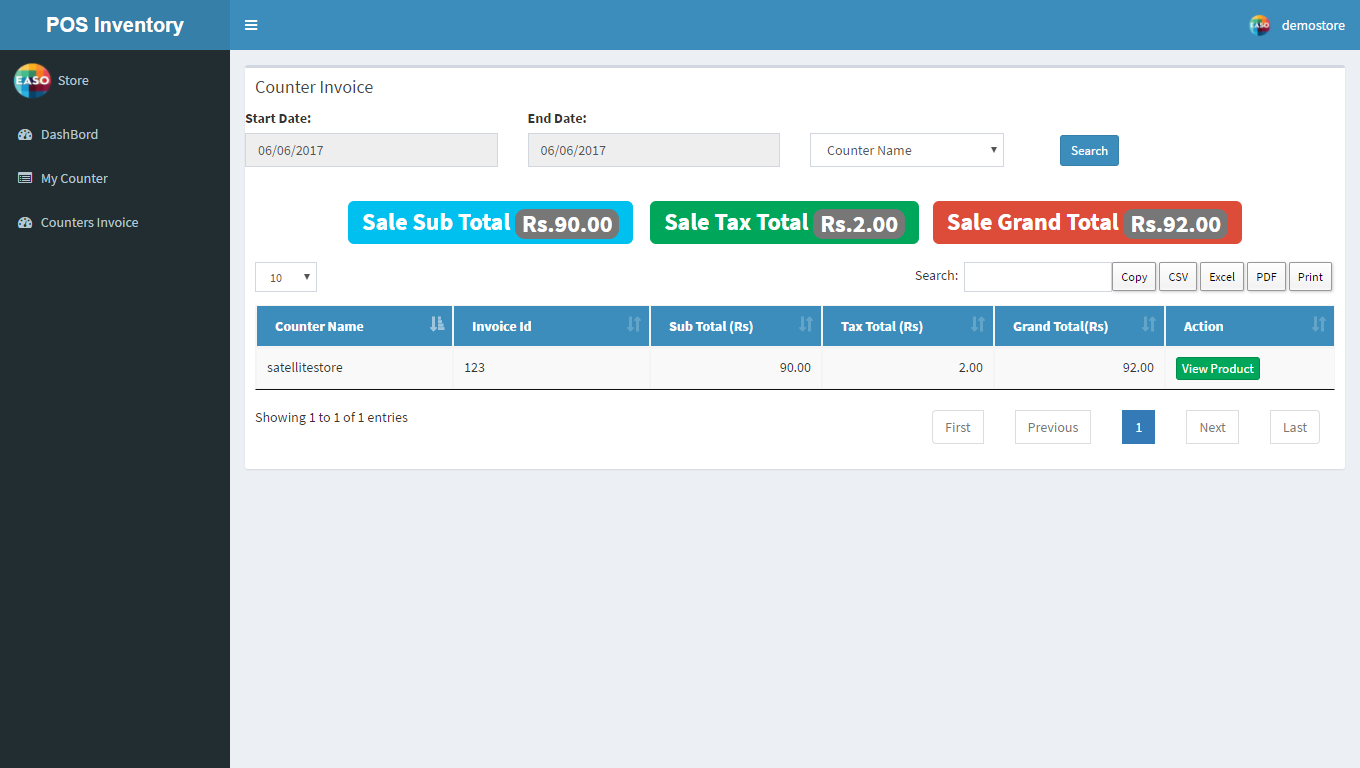 Billing Counter Management
It is the last stage  of software  which  direct communicate  with customers.

It generates final Invoice of order.

My Counter: - It  show  details of all present in his store with contact detail.
 
Counter invoice:-It gives invoice made from particular counter with view product facility.
Billing Counter Dashboard
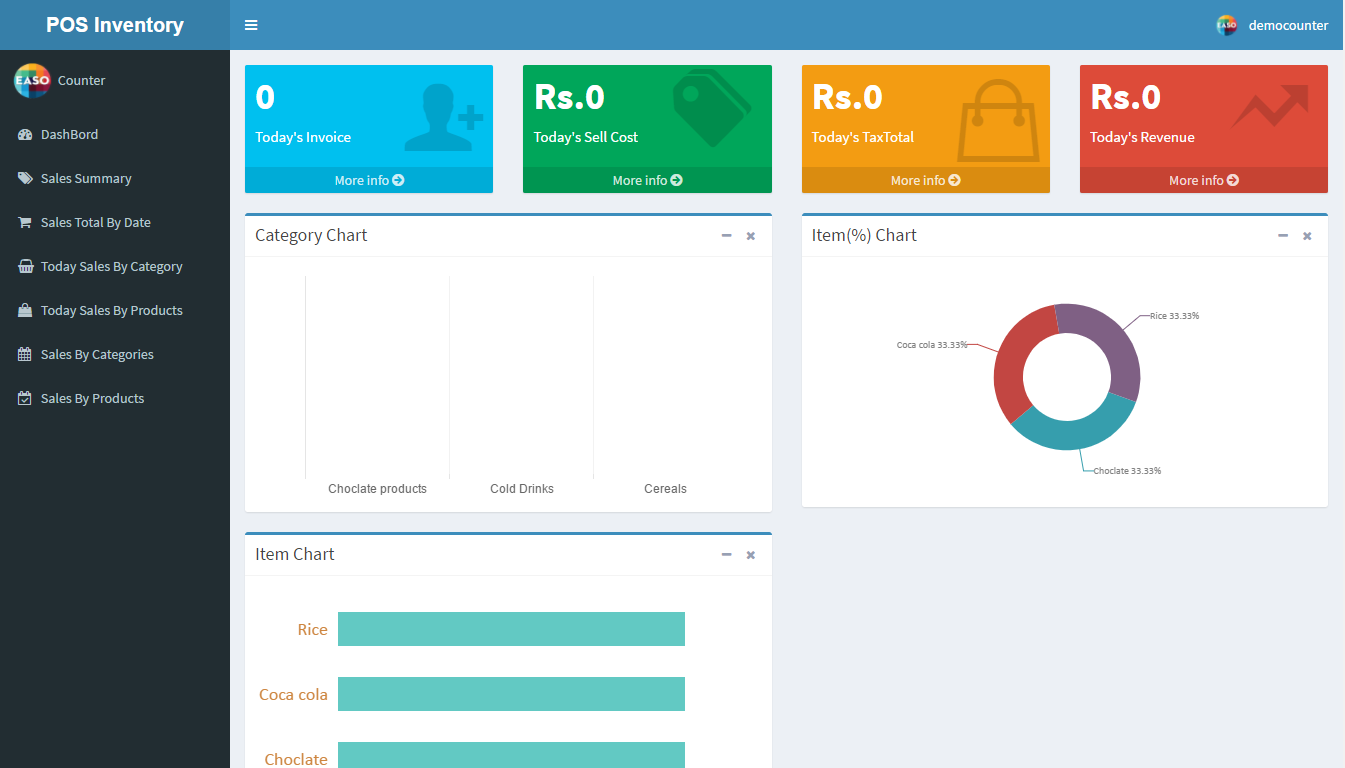 Last 30 Days Revenue(Graph)
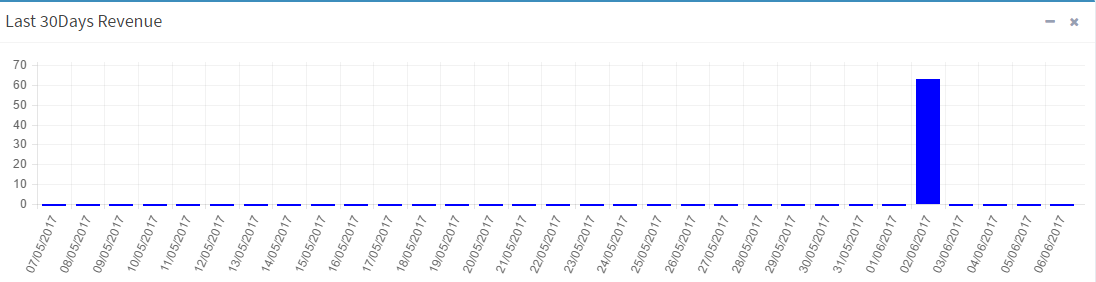 Key Points
A detail analysis of date wise revenue  with  total sell cost of all Products .
All Panels comes with pagination facility to get limited number of data as per needs.
Invoice print  works with all types of printer including.
Date Wise Revenue
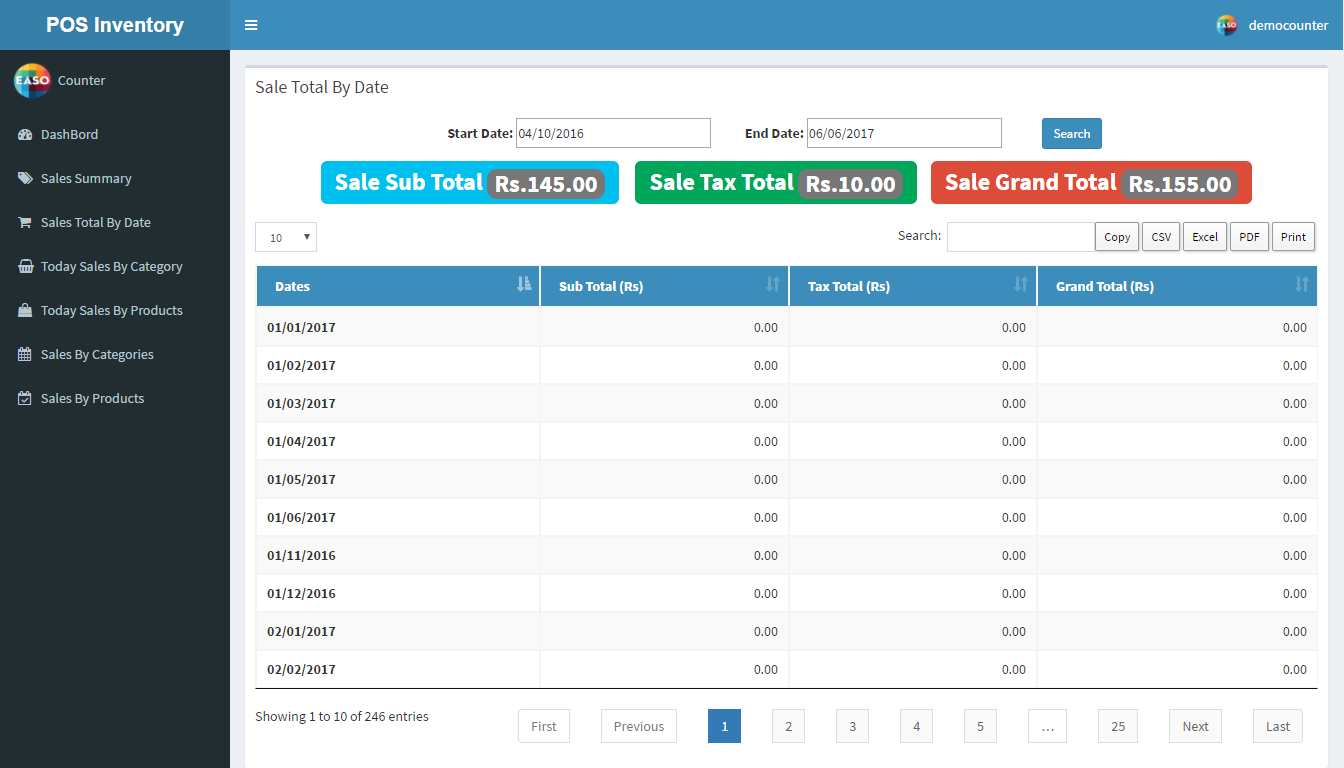 Admin Counter
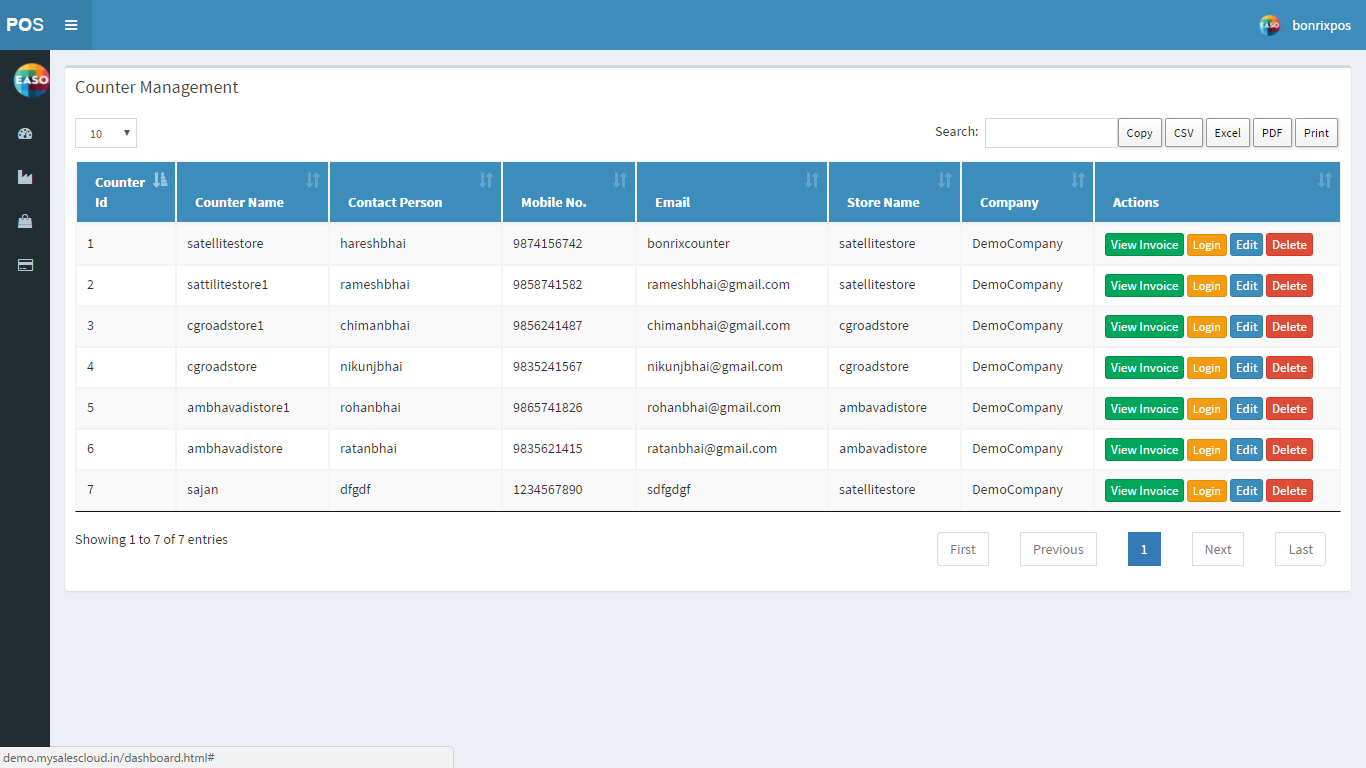 The Billing Counter UI
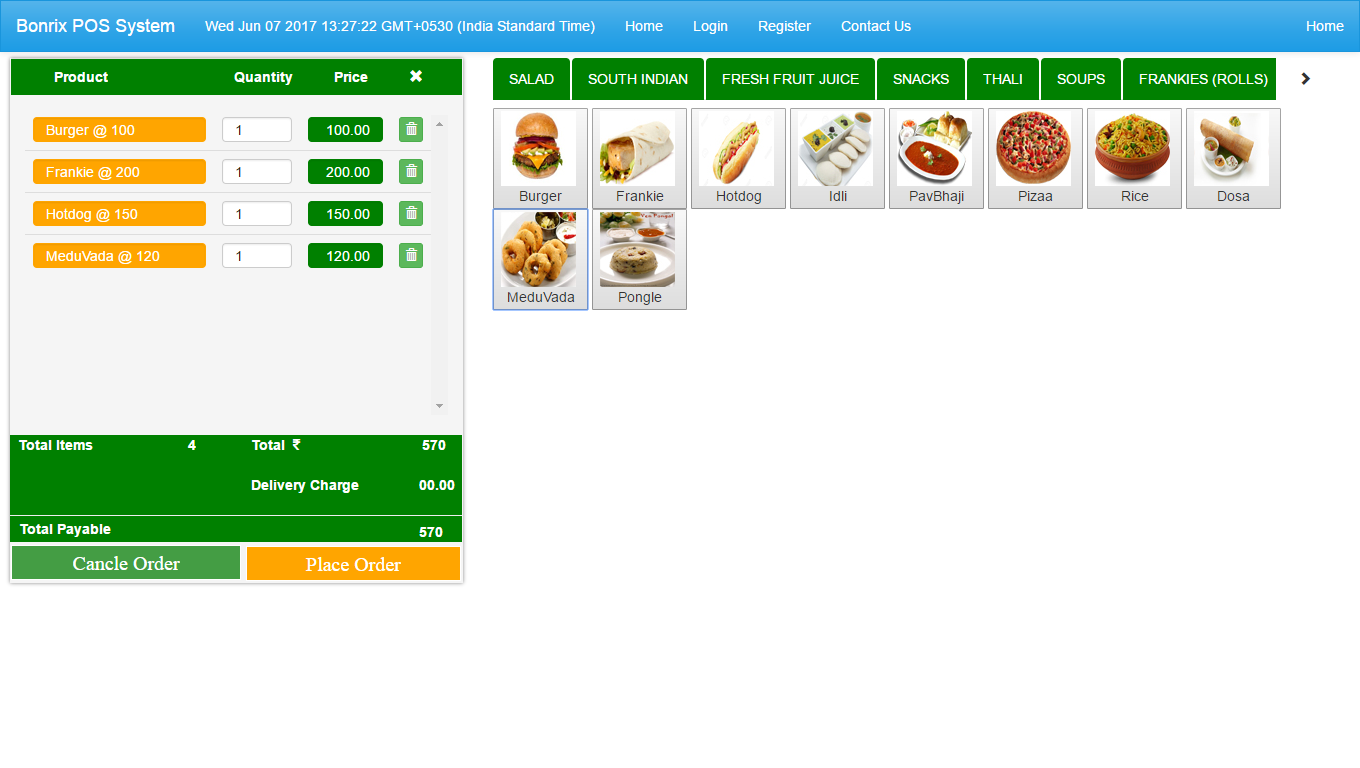 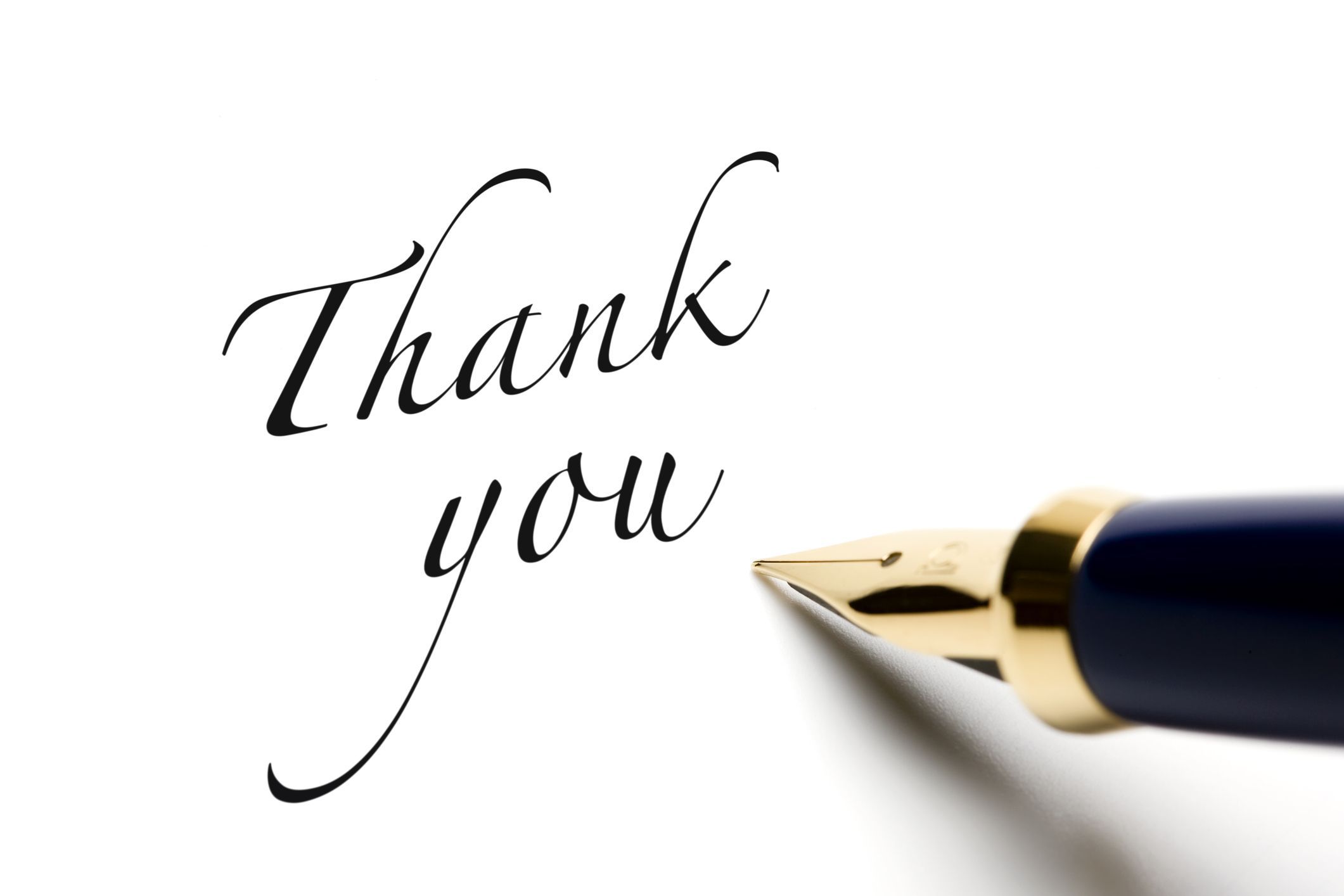